40か      5つのくんれん         オリーブやまの　　　　　　　がっしゅく
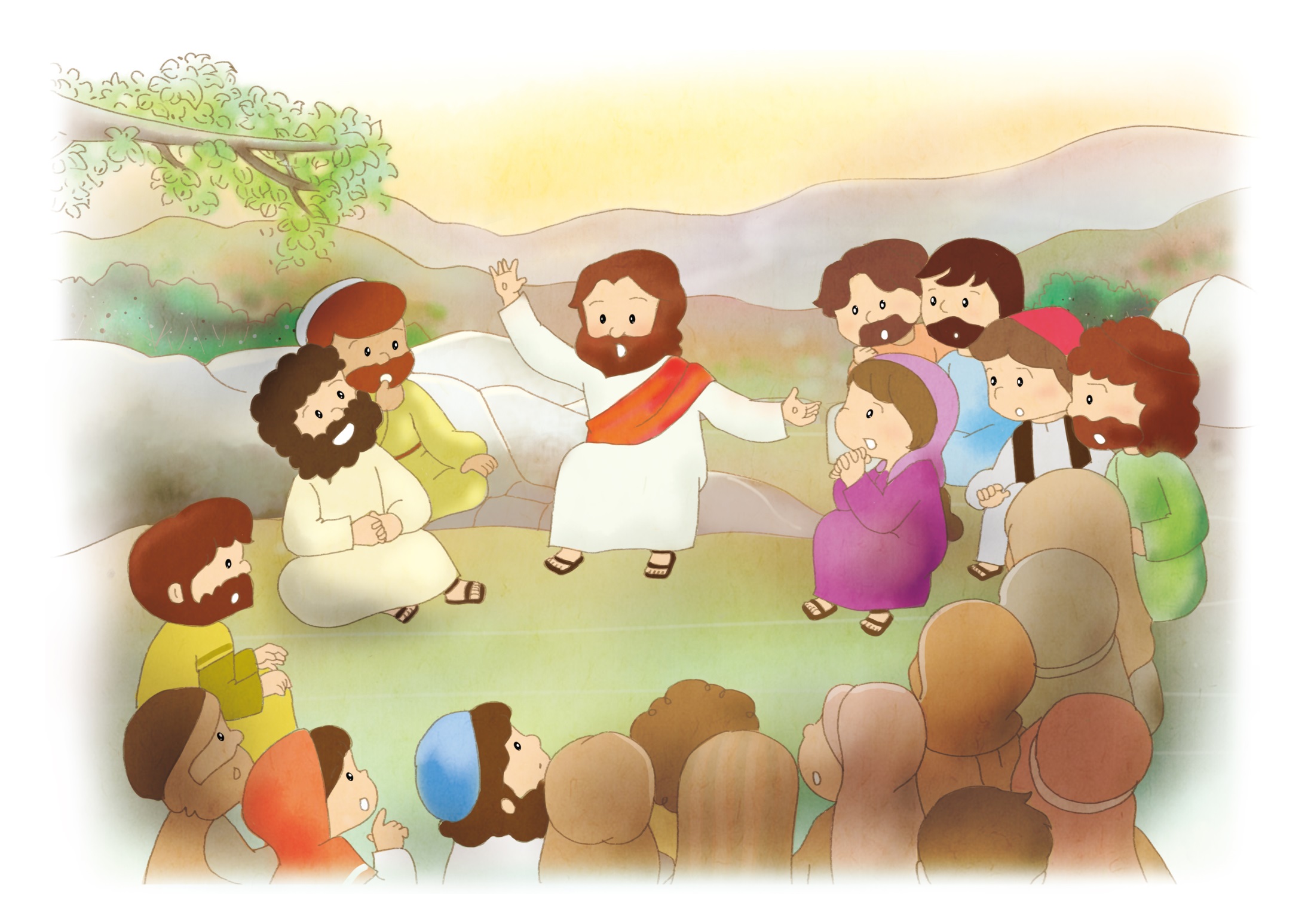 しと 1:1-8
しゅうちゅう – WITH
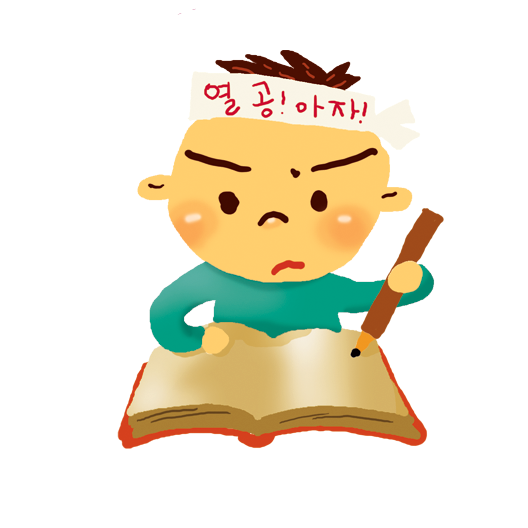 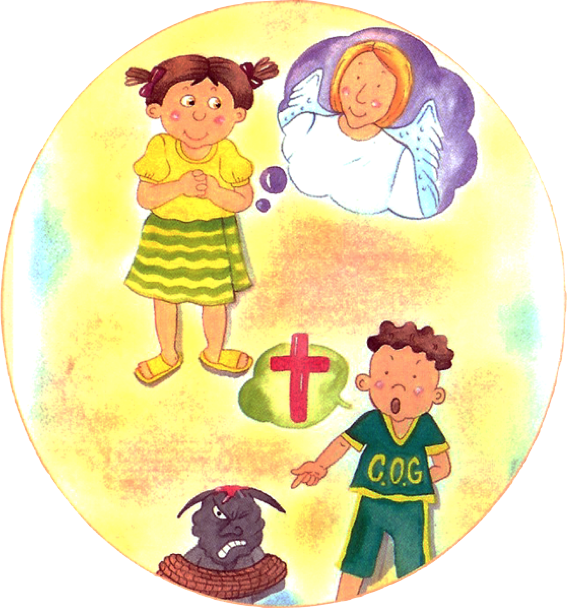 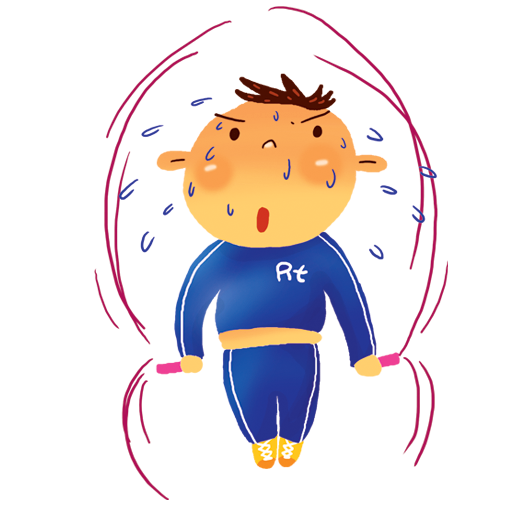 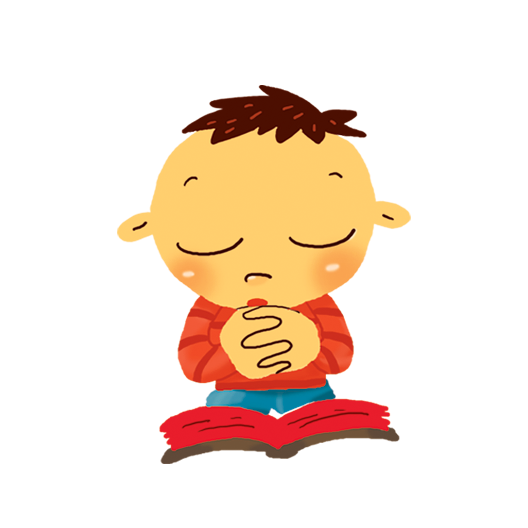 1. けいやくを　もった　ひとびと
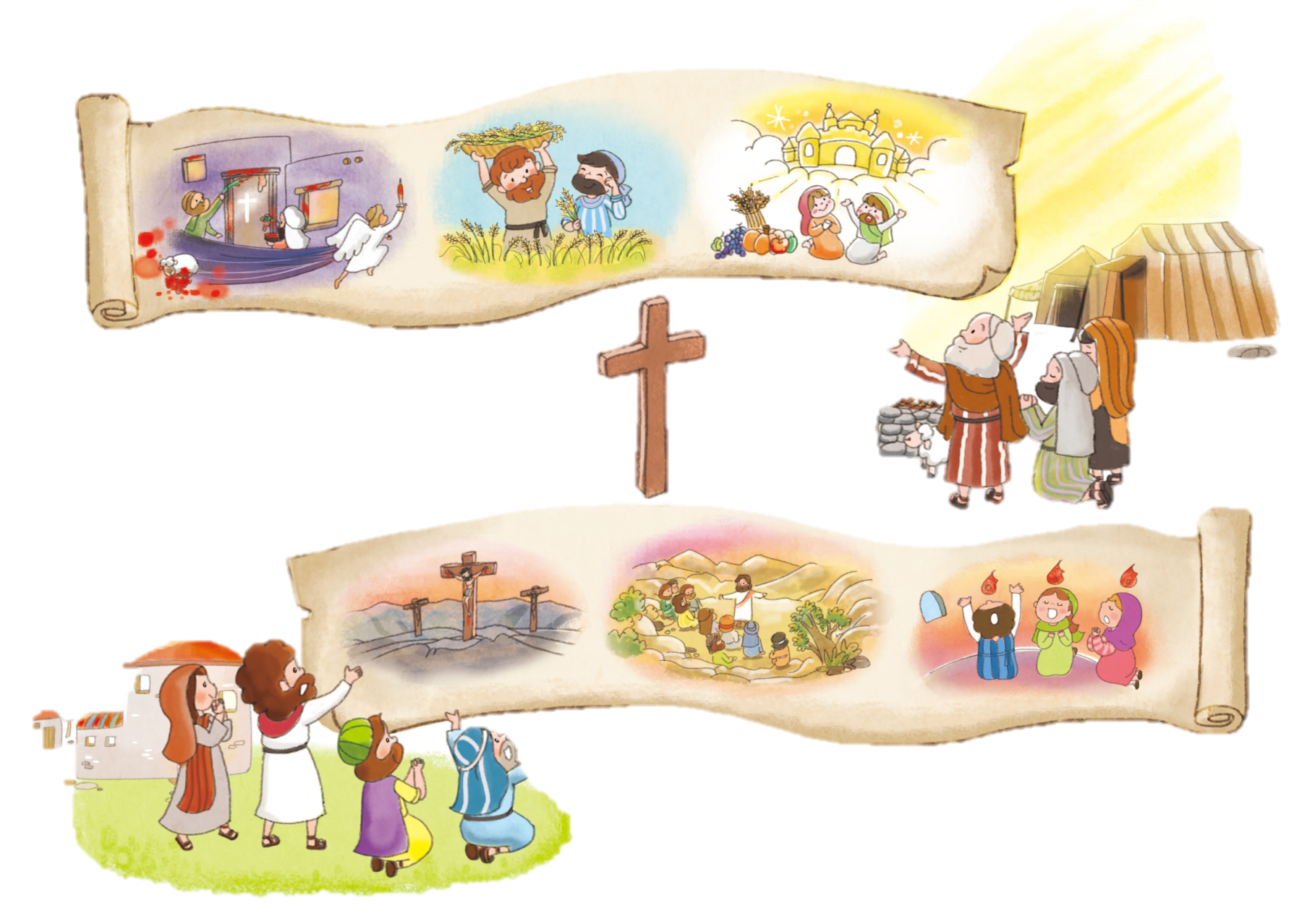 みっつの　まつりの
　　　　　けいやく
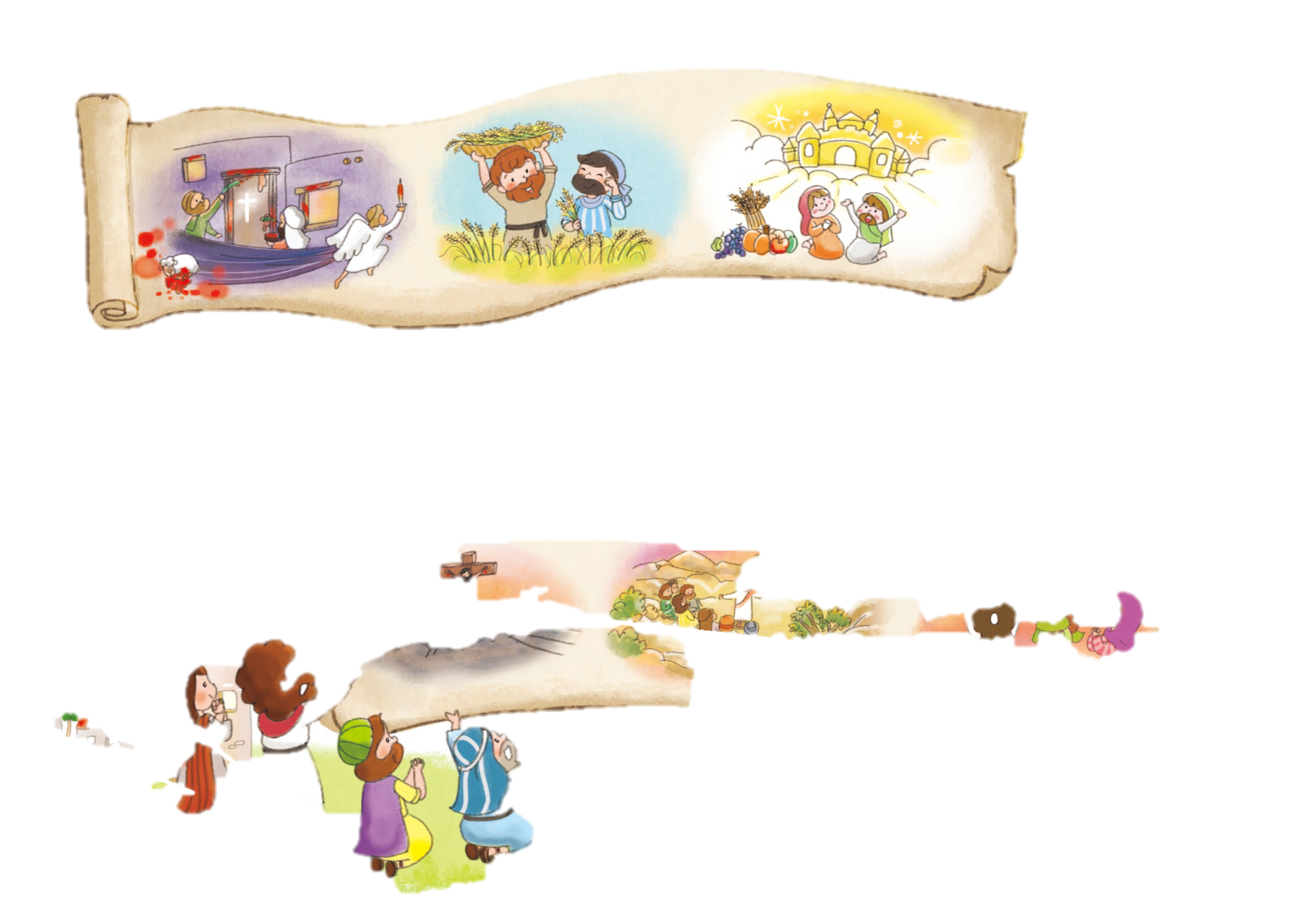 [Speaker Notes: イメージ出典: http://blog.daum.net/lbsok/17176455]
カルバリのおか、オリーブやま、
マルコのおくじょうのまの　
けいやく
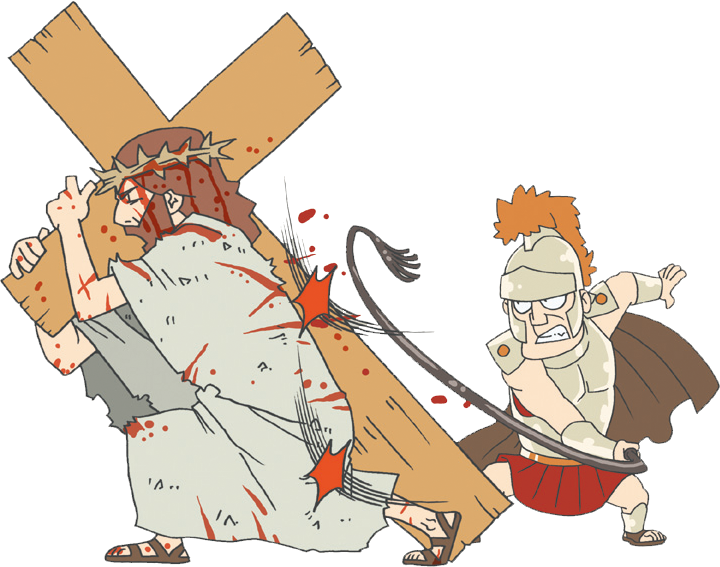 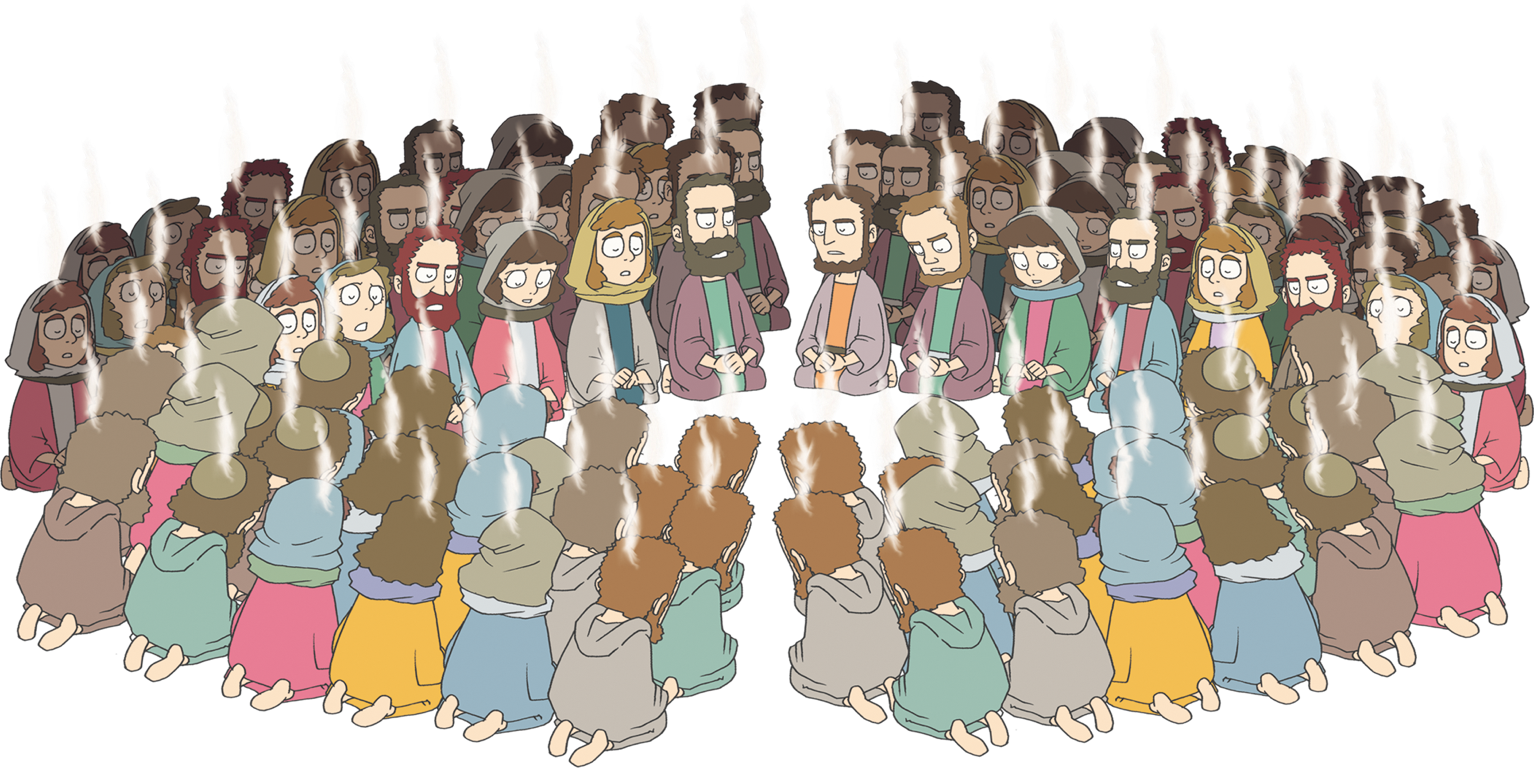 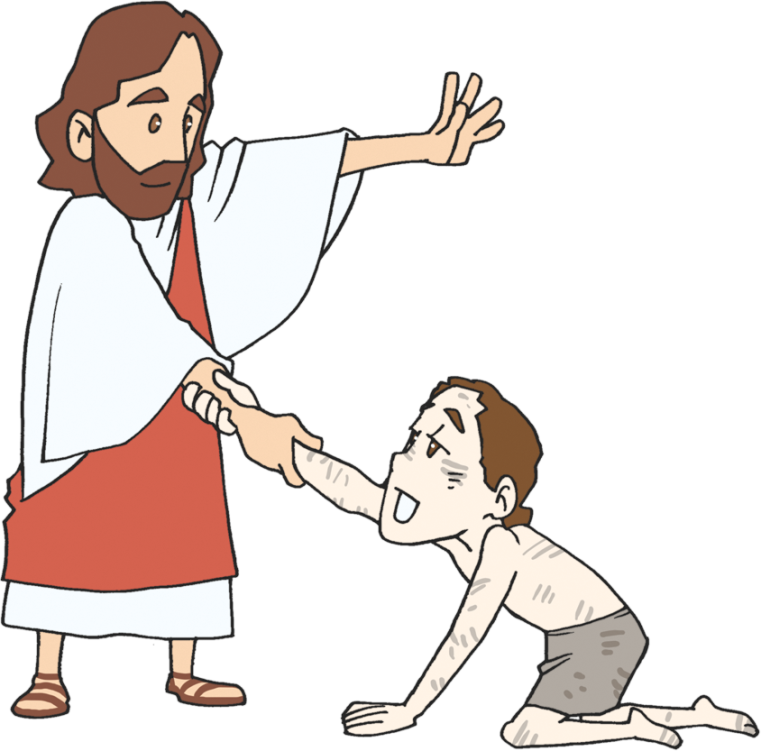 [Speaker Notes: イメージ出典: http://blog.daum.net/lbsok/17176455]
キリスト、かみのくに、
ただ　せいれいの　みたしの
　けいやく
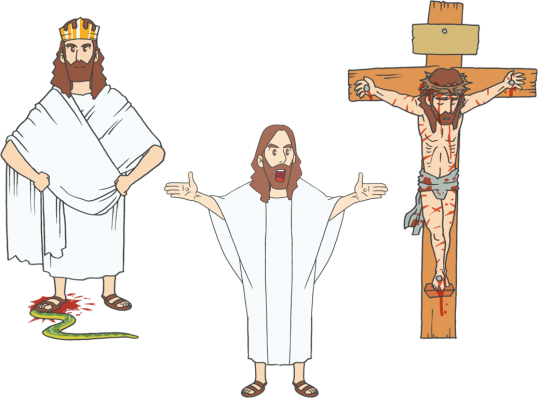 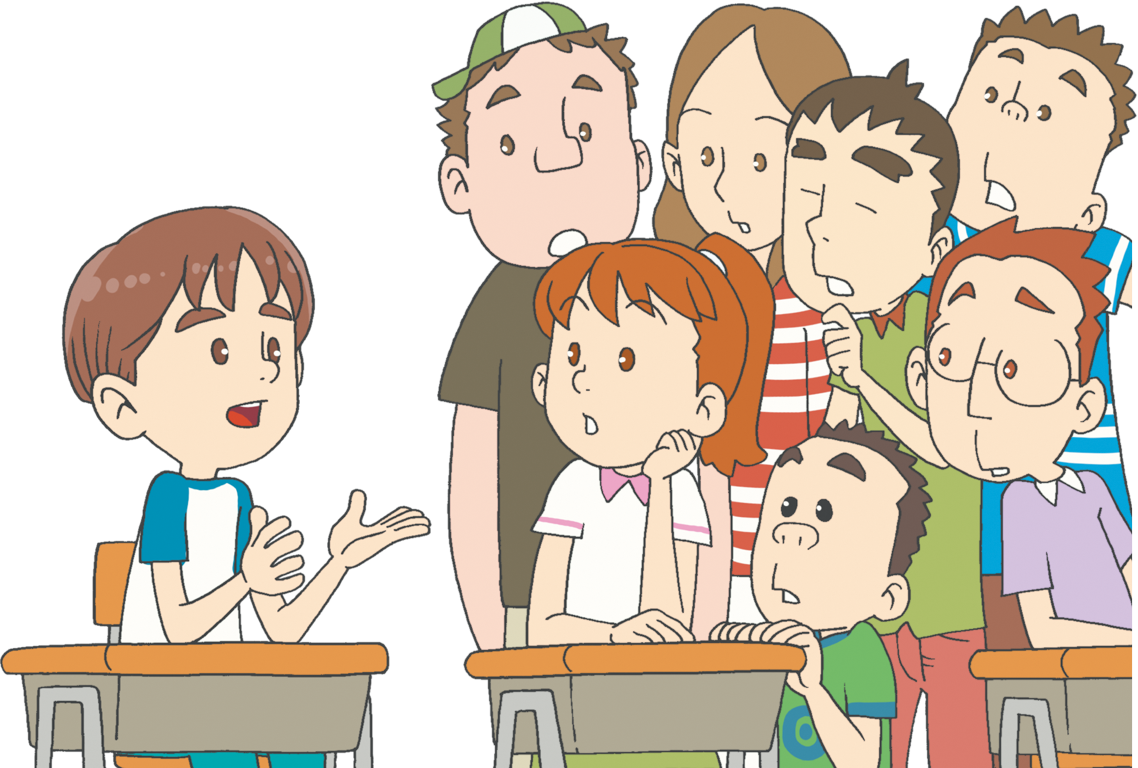 [Speaker Notes: イメージ出典: http://blog.daum.net/lbsok/17176455]
2. ミッションを　もった　ひとびと
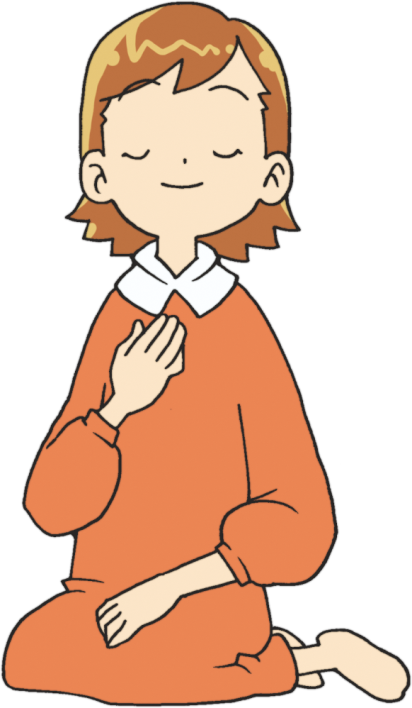 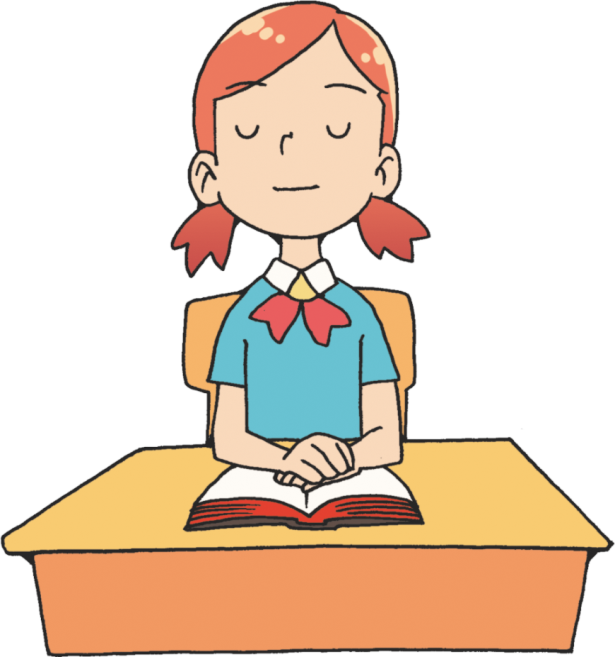 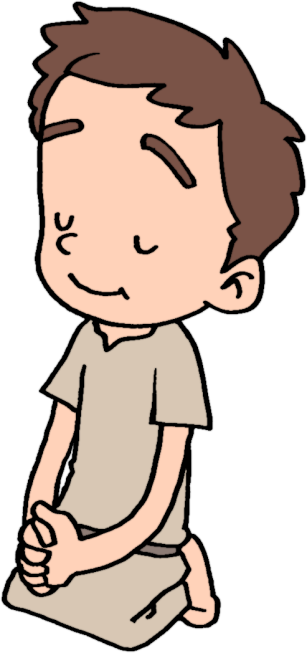 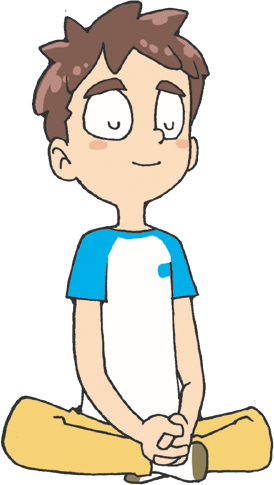 よのくに
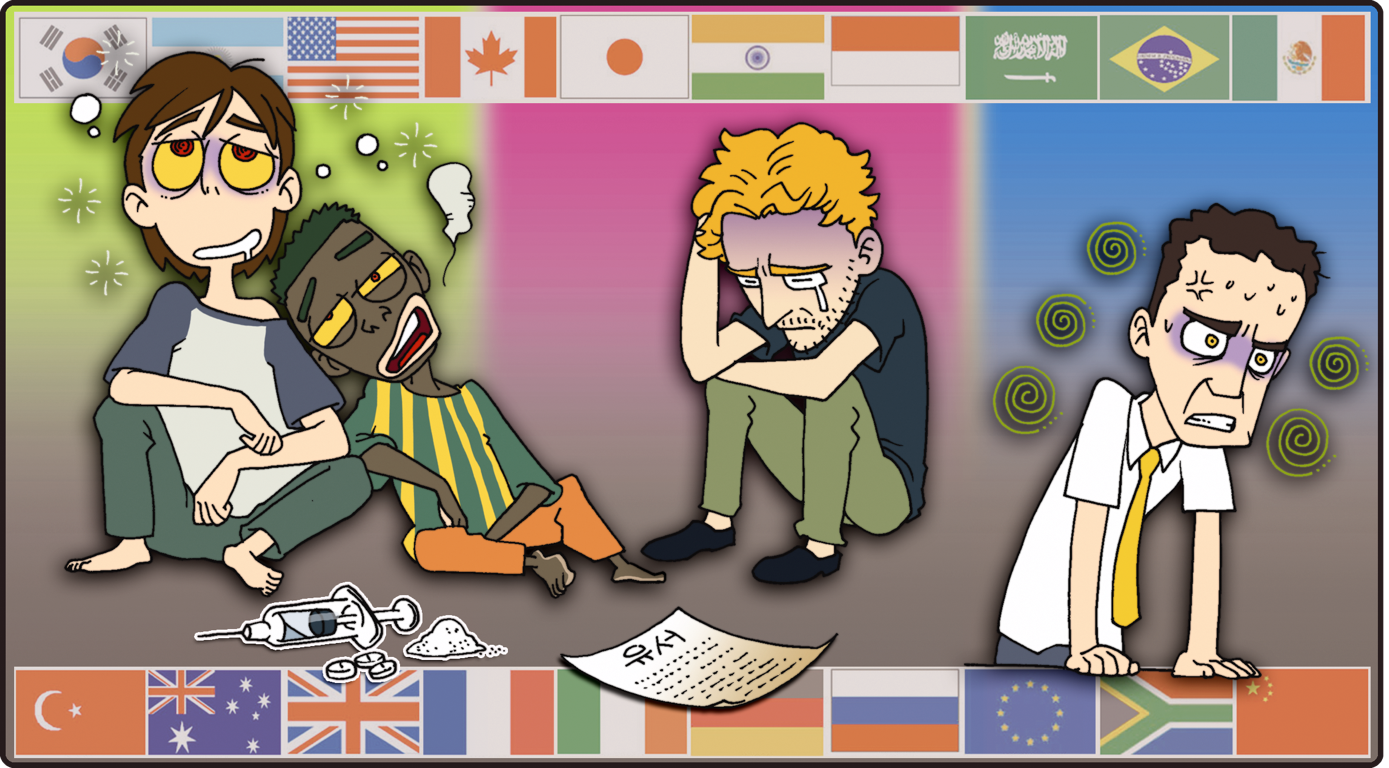 [Speaker Notes: イメージ出典: https://news.v.daum.net/v/20190726214318605
イメージ出典: http://www.ktin.net/h/contentxxx.html?code=newsbd&idx=487655&hmidx=1]
サタンのくに
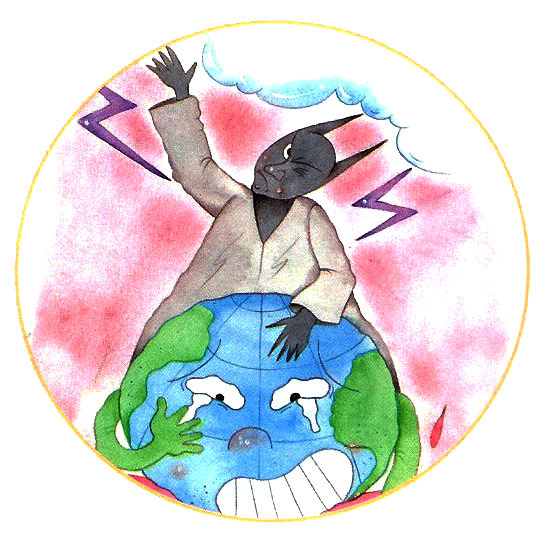 [Speaker Notes: イメージ出典: https://news.v.daum.net/v/20190726214318605
イメージ出典: http://www.ktin.net/h/contentxxx.html?code=newsbd&idx=487655&hmidx=1]
かみのくにの　おくぎを　にぎりました
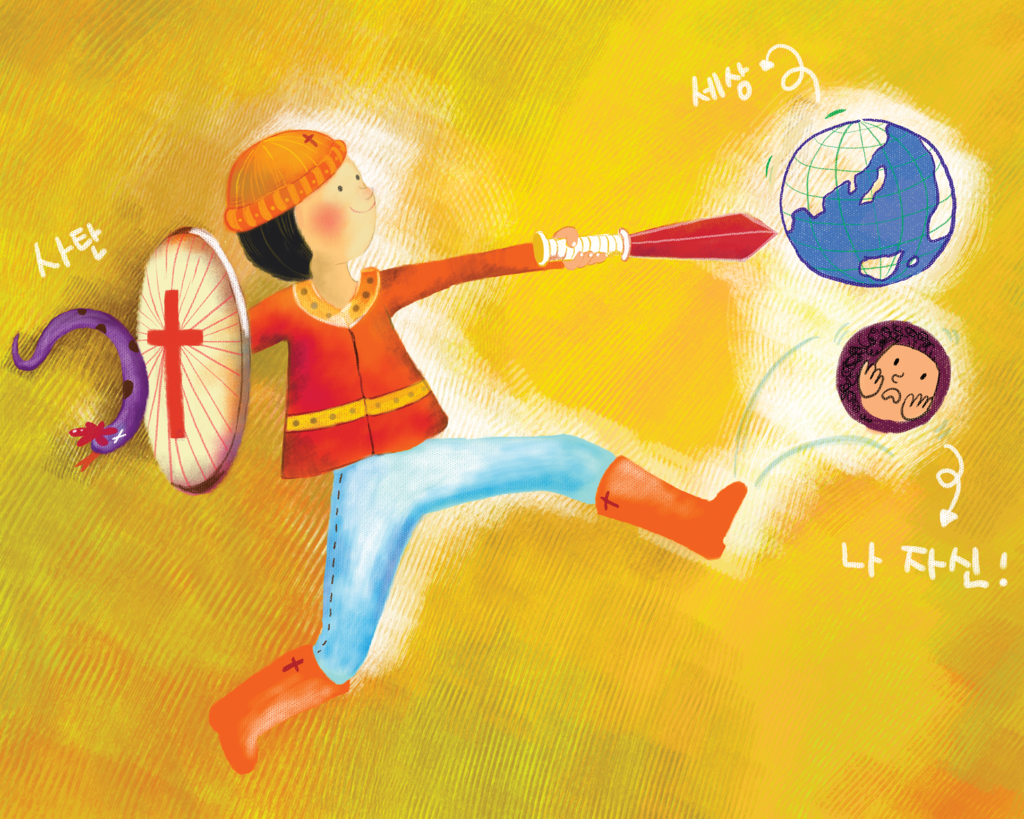 このよ
サタン
わたしじしん
[Speaker Notes: イメージ出典: https://news.v.daum.net/v/20190726214318605
イメージ出典: http://www.ktin.net/h/contentxxx.html?code=newsbd&idx=487655&hmidx=1]
3. しょうこを　もった　ひとびと
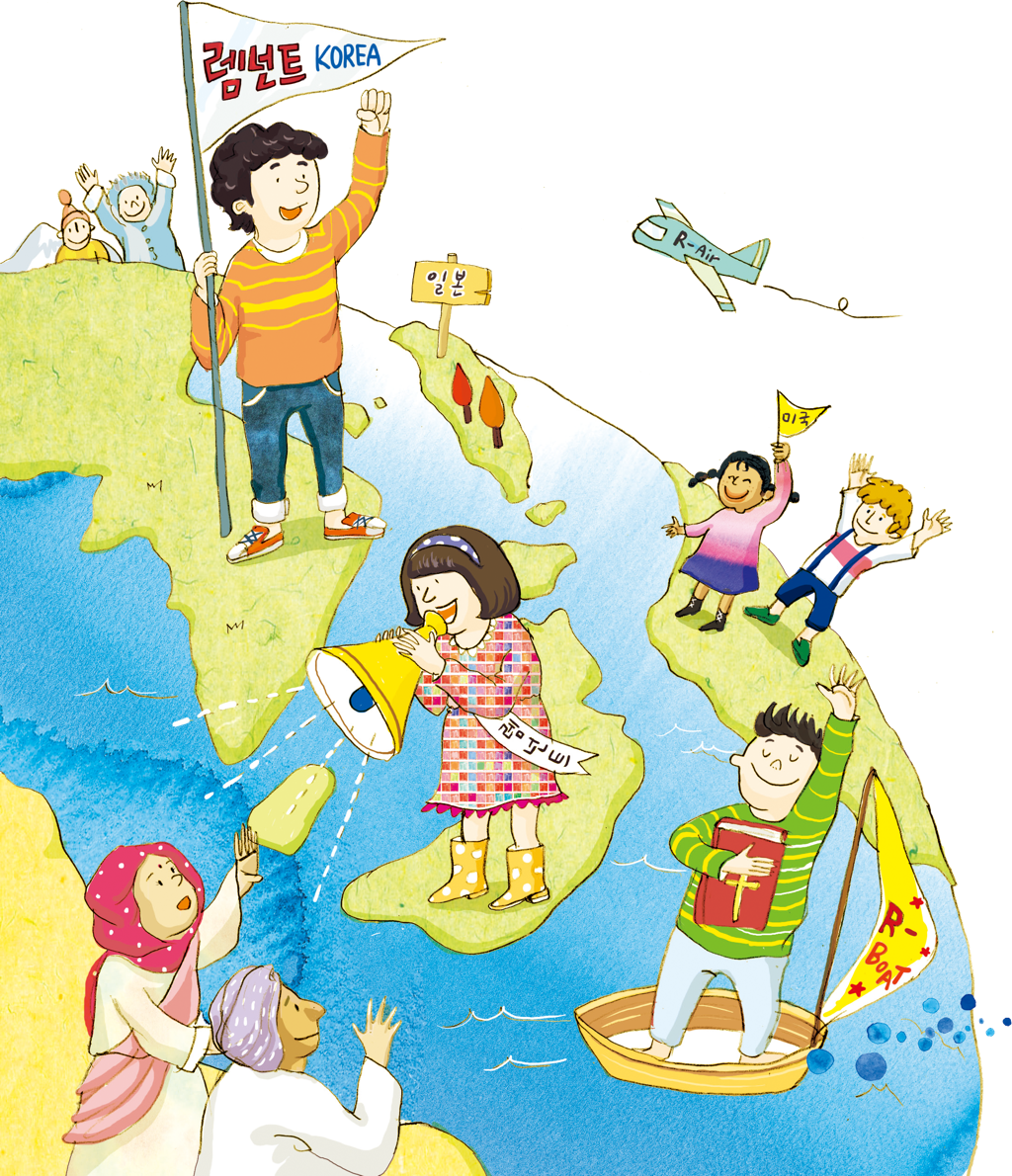 ただの　こたえ
さいし
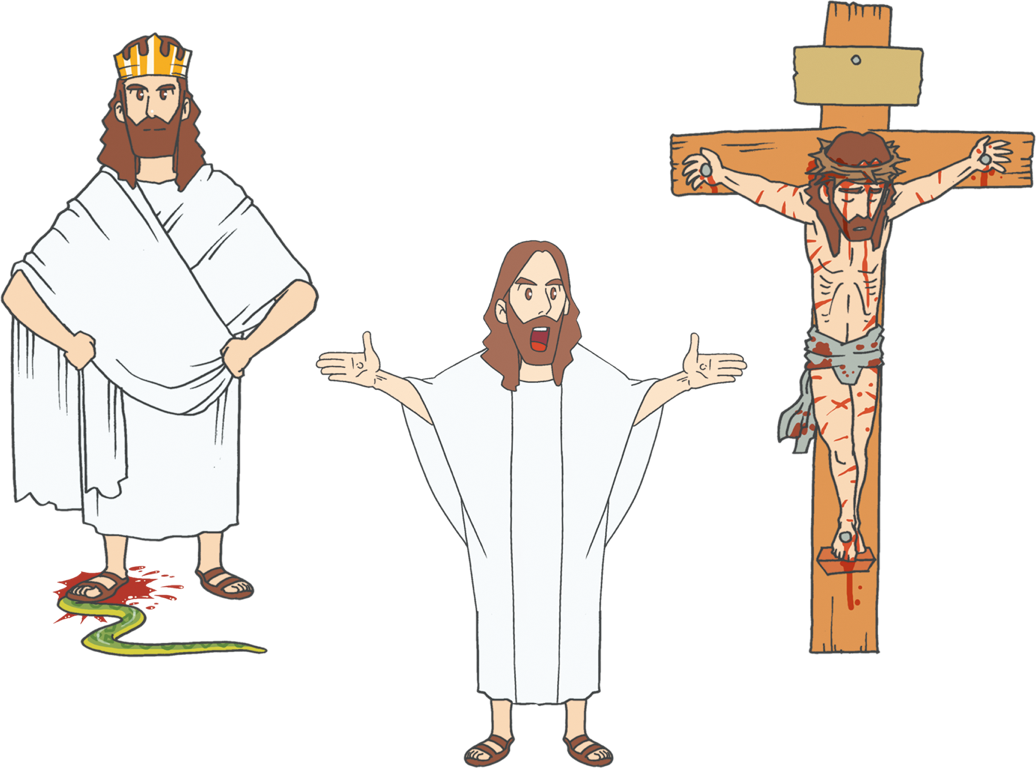 おう
よげんしゃ
[Speaker Notes: イメージ出典 : https://news.v.daum.net/v/20190726214318605
イメージ出典: http://www.ktin.net/h/contentxxx.html?code=newsbd&idx=487655&hmidx=1]
せいれいの　みたしの
　　やくそく
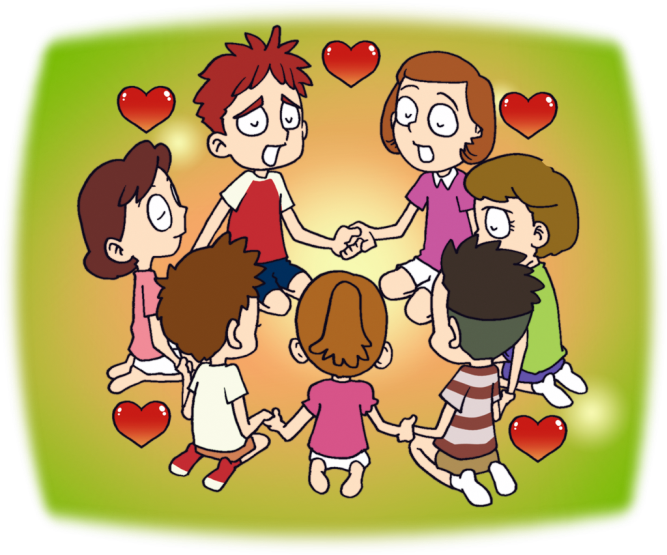 [Speaker Notes: 이미지출처 : https://news.v.daum.net/v/20190726214318605
이미지 출처 : http://www.ktin.net/h/contentxxx.html?code=newsbd&idx=487655&hmidx=1]
ちからが　のぞめば　ちのはてに
　まで　しょうにんになる　という　
　やくそく
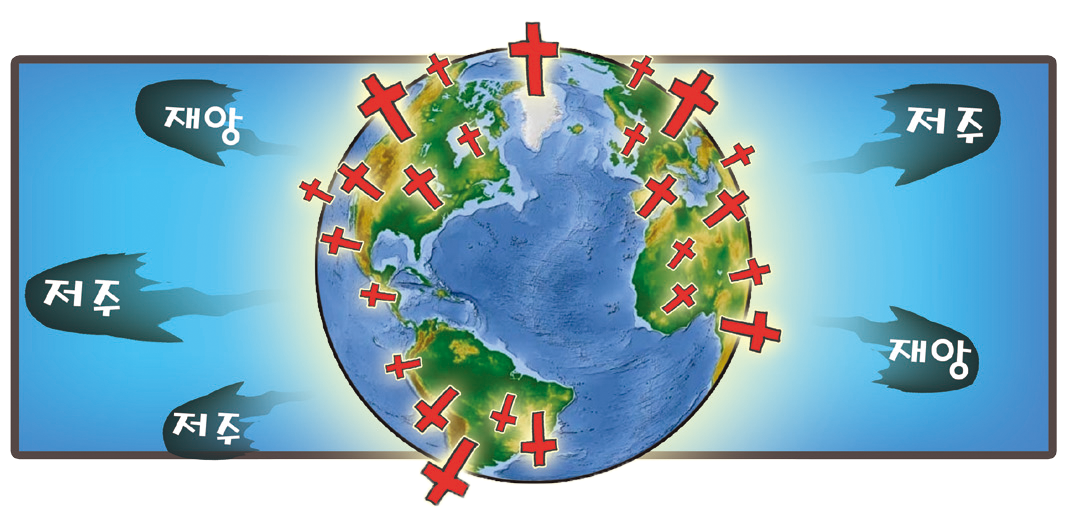 わざわい
のろい
のろい
わざわい
のろい
[Speaker Notes: イメージ出典 : https://news.v.daum.net/v/20190726214318605
イメージ出典 : http://www.ktin.net/h/contentxxx.html?code=newsbd&idx=487655&hmidx=1]
あたらしい　わく
よの　わく
てこ
Leverage
うつわ
Vessel
Transmission
へんか
さくひん
Nobody
せんそう
Platform
ふっこう
Outsourcing
を
し
て
こく　いん　し　よう
フォーラム
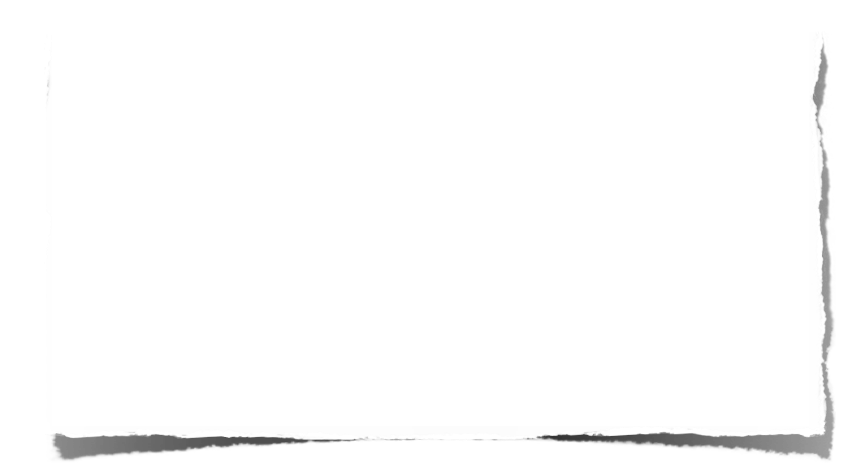 みことばの　なかで 　いちばん　こころに　のこった　
ことを フォーラムしよう
5つの　くんれん – オリーブやまの　がっしゅくに ついて　
フォーラムしよう
こんしゅう　じっせん　することを　フォーラムしよう